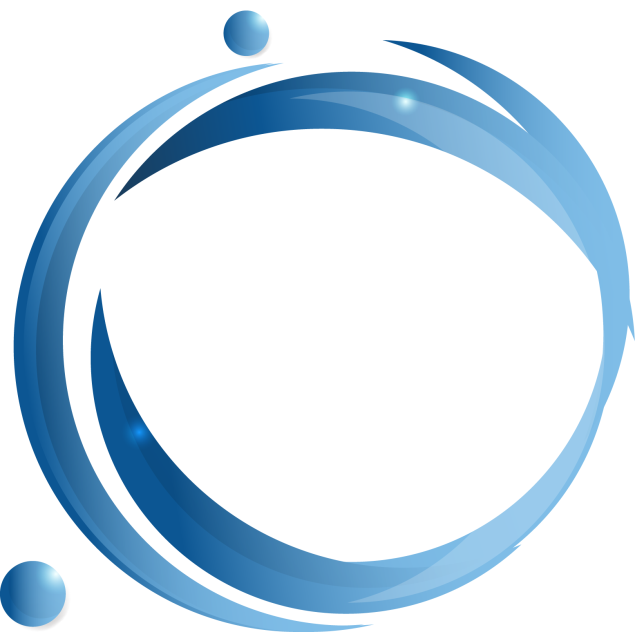 LOGO
SIMPLE 
BUSINESS TEMPLATE
You content to play here, or over your copy, paste in this box, and select only only the text.
Reporter: freeppt7.com    Time:
Please enter the title
01
Lorem ipsum dol sit amet, consectetur adipiscing elit.
Please enter the title
02
Lorem ipsum dol sit amet, consectetur adipiscing elit.
CONTNET
CONTNETS
Please enter the title
03
Lorem ipsum dol sit amet, consectetur adipiscing elit.
Please enter the title
04
Lorem ipsum dol sit amet, consectetur adipiscing elit.
01
Please enter the title
Lorem ipsum dol sit amet, consectetur adipiscing elit.   efficitur ipsum vitae tortor accumsanA
Please enter your title
Lorem ipsum dol sit amet, consectetur adipiscing elit. Ut efficitur ipsum vitae
Title copy
Title copy
Frequently, your initial font choice is takes out of your awesome also also also we are company s erpers will specify a typeface, or even a set of fonts, part
Frequently, your initial font choice is takes out of your awesome also also also we are company s erpers will specify a typeface, or even a set of fonts, part
Please enter your title
Lorem ipsum dol sit amet, consectetur adipiscing elit. Ut efficitur ipsum vitae
Title copy
Title copy
Title copy
Frequently, your initial font choice is taken out
Frequently, your initial font choice is taken out
Frequently, your initial font choice is taken out
Title copy
Title copy
Title copy
Frequently, your initial font choice is taken out
Frequently, your initial font choice is taken out
Frequently, your initial font choice is taken out
Please enter your title
Lorem ipsum dol sit amet, consectetur adipiscing elit. Ut efficitur ipsum vitae
Title copy
Title copy
Title copy
Title copy
2013
2018
2020
2030
Please enter your title
Lorem ipsum dol sit amet, consectetur adipiscing elit. Ut efficitur ipsum vitae
Title copy
Title copy
Title copy
Frequently, your initial font choice is takes out out of your awesome hands also also also we are companies
Frequently, your initial font choice is takes out out of your awesome hands also also also we are companies
Frequently, your initial font choice is takes out out of your awesome hands also also also we are companies
Please enter your title
Lorem ipsum dol sit amet, consectetur adipiscing elit. Ut efficitur ipsum vitae
Title copy
When selecting a typeface for body text, your primary, a dh'fheinosis. Don't't concern youself with san ei sat this stage. I'm of the school thought of that believes that you're better off mastering
02
Please enter the title
Lorem ipsum dol sit amet, consectetur adipiscing elit.   efficitur ipsum vitae tortor accumsanA
Please enter your title
Lorem ipsum dol sit amet, consectetur adipiscing elit. Ut efficitur ipsum vitae
Title copy
Title copy
Frequently, your initial font choice is taken out
Frequently, your initial font choice is taken out
Please enter your title
Lorem ipsum dol sit amet, consectetur adipiscing elit. Ut efficitur ipsum vitae
Title copy
Title copy
Frequently, your initial font choice is taken out
Frequently, your initial font choice is taken out
Title copy
Title copy
Frequently, your initial font choice is taken out
Frequently, your initial font choice is taken out
Please enter your title
Lorem ipsum dol sit amet, consectetur adipiscing elit. Ut efficitur ipsum vitae
Title copy
Title copy
Title copy
CEO / Owner
CEO / Owner
CEO / Owner
Please enter your title
Lorem ipsum dol sit amet, consectetur adipiscing elit. Ut efficitur ipsum vitae
Works 2030
Echo Agency
Frequently, your initial font choice is takes out out of your awesome also also we are the company s'will specify a typeface, or ever a set of its fonts, part of the brand however, if you a great
March 2030
03
Please enter the title
Lorem ipsum dol sit amet, consectetur adipiscing elit.   efficitur ipsum vitae tortor accumsanA
Please enter your title
Lorem ipsum dol sit amet, consectetur adipiscing elit. Ut efficitur ipsum vitae
62%
Title copy
Title copy
Frequently, your initial font choice is taken out
Frequently, your initial font choice is taken out
Title copy
Title copy
Frequently, your initial font choice is taken out
Frequently, your initial font choice is taken out
Please enter your title
Lorem ipsum dol sit amet, consectetur adipiscing elit. Ut efficitur ipsum vitae
We've ve packed all the features you can want into one awesome sillad presentation with nos unlimited
Please enter your title
Lorem ipsum dol sit amet, consectetur adipiscing elit. Ut efficitur ipsum vitae
Title copy
Title copy
Frequently, your initial font choice is taken out
Frequently, your initial font choice is taken out
Title copy
Title copy
Frequently, your initial font choice is taken out
Frequently, your initial font choice is taken out
Title copy
Title copy
When selecting a typeface for body text, you primary
When selecting a typeface for body text, you primary
Title copy
When selecting a typeface for body text, you primary
Please enter your title
Lorem ipsum dol sit amet, consectetur adipiscing elit. Ut efficitur ipsum vitae
Title copy
Title copy
Frequently, your initial font choice is taken out
Frequently, your initial font choice is taken out
65 %
65 %
65 %
65 %
65 %
65 %
04
Please enter the title
Lorem ipsum dol sit amet, consectetur adipiscing elit.   efficitur ipsum vitae tortor accumsanA
Please enter your title
Lorem ipsum dol sit amet, consectetur adipiscing elit. Ut efficitur ipsum vitae
APP 1
APP 2
Frequently, your initial font choice is taken out out of your hands; Companys will will a typeface, or even a set of fonts, as part of the
Frequently, your initial font choice is taken out out of your hands; Companys will will a typeface, or even a set of fonts, as part of the
FEATURES
FEATURES
VIDEO
VIDEO
65 %
65 %
MESSAGES
MESSAGES
93 %
93 %
CAMERA
CAMERA
57 %
57 %
Please enter your title
Lorem ipsum dol sit amet, consectetur adipiscing elit. Ut efficitur ipsum vitae
Title copy
Frequently, your initial font choice is takes out out of your awesome also also also we are company s erpers will specify a typeface, or even set of font s select ing a typeface for body text, your primary Concern be dreadability don't concern yourself.
Please enter your title
Lorem ipsum dol sit amet, consectetur adipiscing elit. Ut efficitur ipsum vitae
Frequently, your initial font choice is takes out out of your awesome also also we are companys will specify a typeface, or even a set of theirs fonts, part of brand guides.
When selecting a typeface for body text, your primary, a dh'fheinosis. Don't't concern youself with san ei sat this stage. I'm of the school thought of that-believes
Title copy
65 %
Title copy
93 %
Title copy
57 %
Please enter your title
Lorem ipsum dol sit amet, consectetur adipiscing elit. Ut efficitur ipsum vitae
Title copy
Frequently, your initial font choice is taken out out of your hands; Companys company syflot a type face, or even a set of fonts, as part of the brand its seds oddly you'll find a job job
Title copy
Frequently, your initial font choice is taken out out of your hands; Companys company syflot a type face, or even a set of fonts, as part of the brand its seds oddly you'll find a job job
Please enter your title
Lorem ipsum dol sit amet, consectetur adipiscing elit. Ut efficitur ipsum vitae
01
Title copy
Frequently, your initial font choice is takes out out of your awesome hands also also also we are companies
02
Title copy
Frequently, your initial font choice is takes out out of your awesome hands also also also we are companies
03
Title copy
Frequently, your initial font choice is takes out out of your awesome hands also also also we are companies
Please enter your title
Lorem ipsum dol sit amet, consectetur adipiscing elit. Ut efficitur ipsum vitae
Title copy
Title copy
Frequently, your initial font choice is taken out
Frequently, your initial font choice is taken out
Title copy
Title copy
Frequently, your initial font choice is taken out
Frequently, your initial font choice is taken out
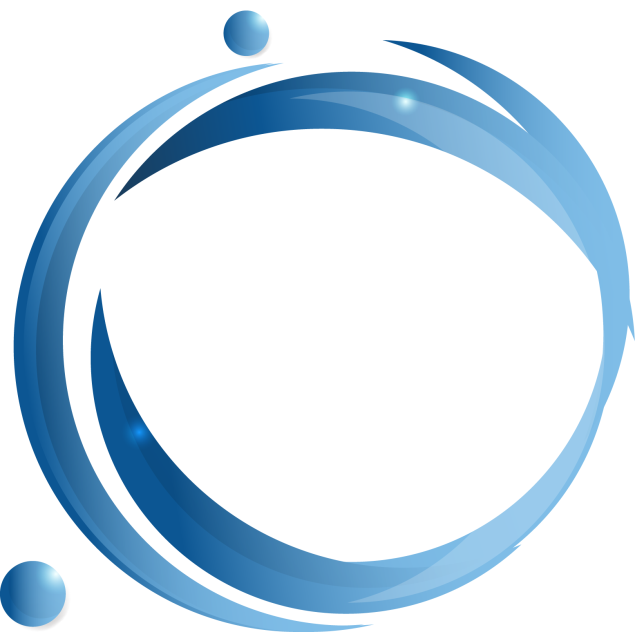 LOGO
202X
Thank you for watching!
You content to play here, or over your copy, paste in this box, and select only only the text.